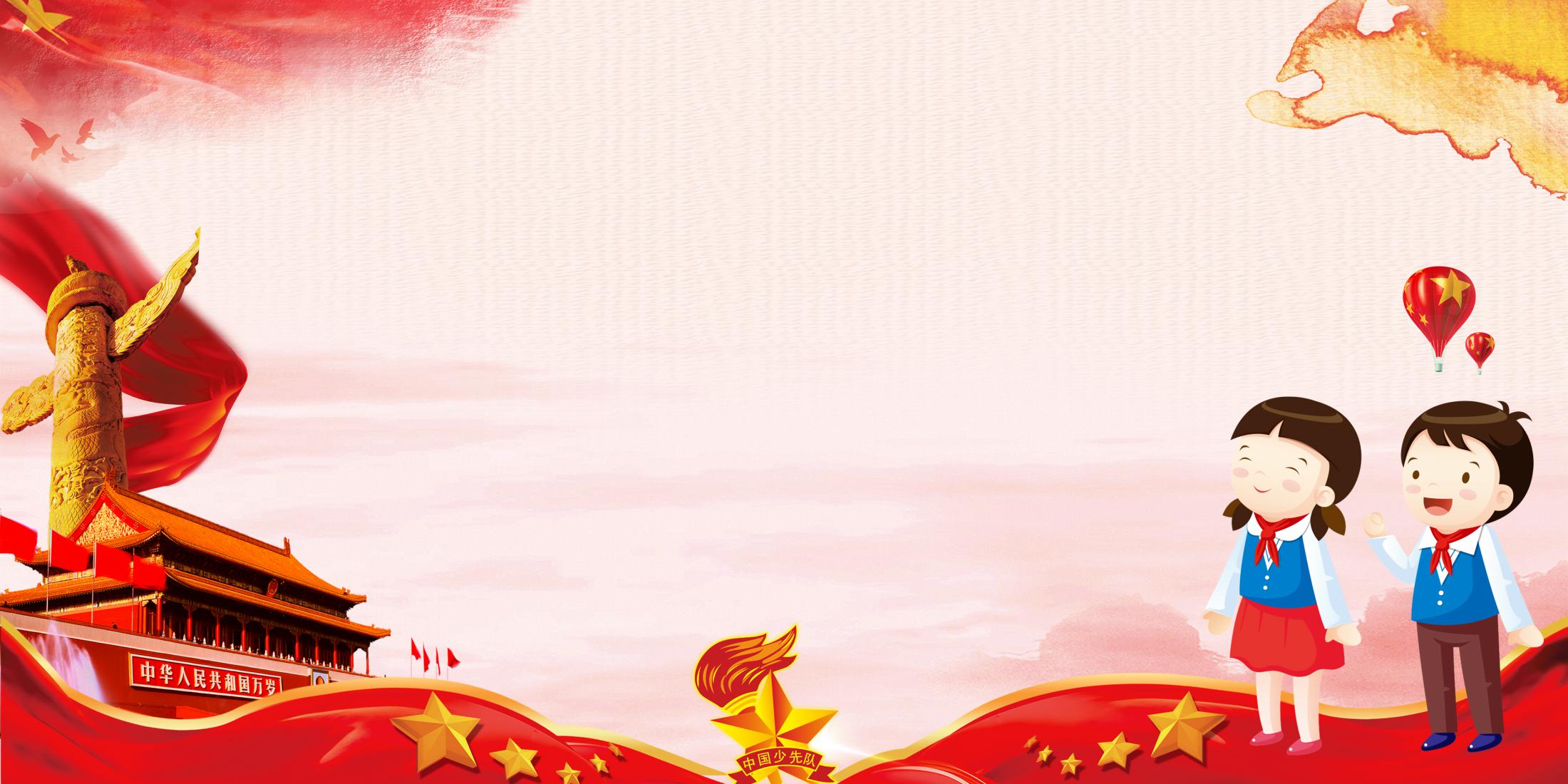 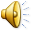 弘扬民族精神，做新一代小少年
        
             ——善真服务社第二轮竞选活动
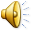